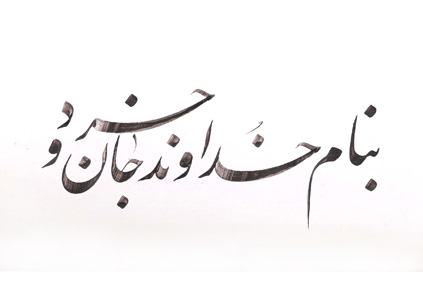 DIAGNOSTIC CLASSIFICATION OF LUNG NODULES USING 3D NEURAL NETWORKS
Ramin Kamali
Mohammadreza Davoodi
1
Problem : lung nodule classification
Lung cancer is one of  the most dangerous cancers

Time is an important factor to reduce mortality rate

Doctors need more information

Handcraft feature extracting is slow
2
Deep learning
pros :

It saves time and money

High-level feature

Better quality

Cons :


Need a lot of data

But medical data sets aren’t big enogh
3
Using 3D convolution network
pros :

CT-scans are 3D

Extract more informations


Cons :


High complexity
4
Dataset : LIDC-IDRI
1012 3D CT-Scans
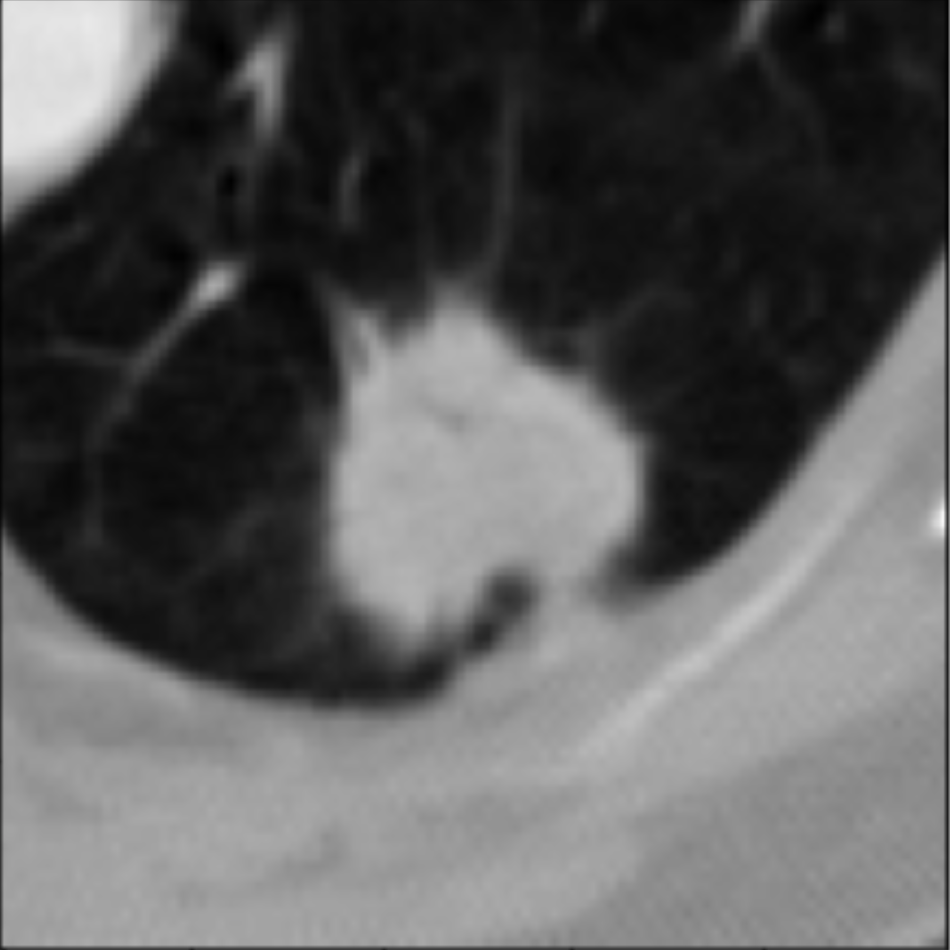 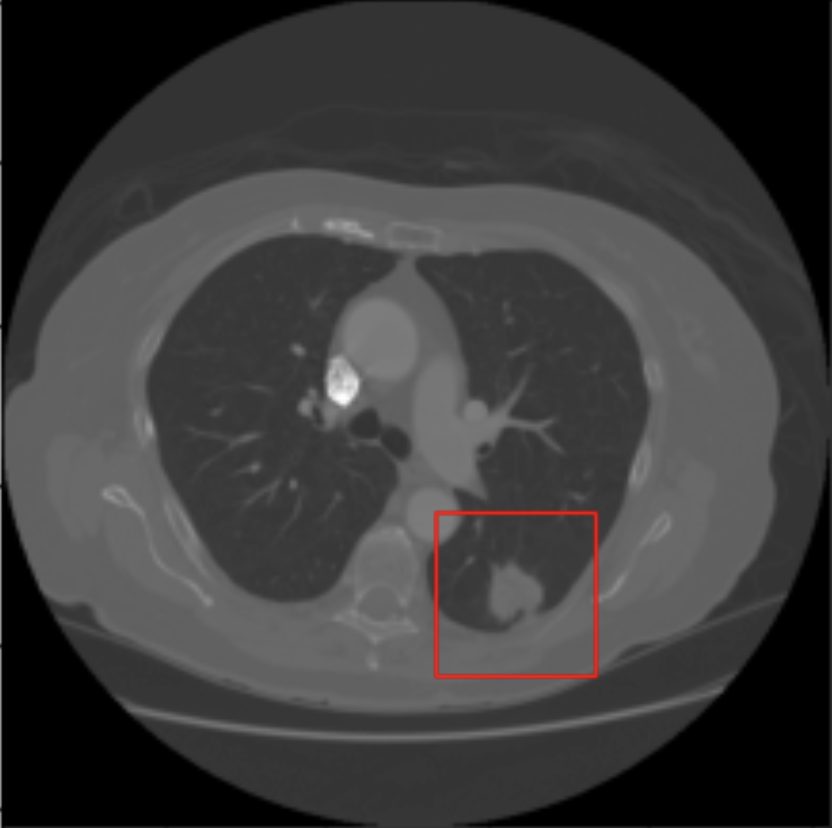 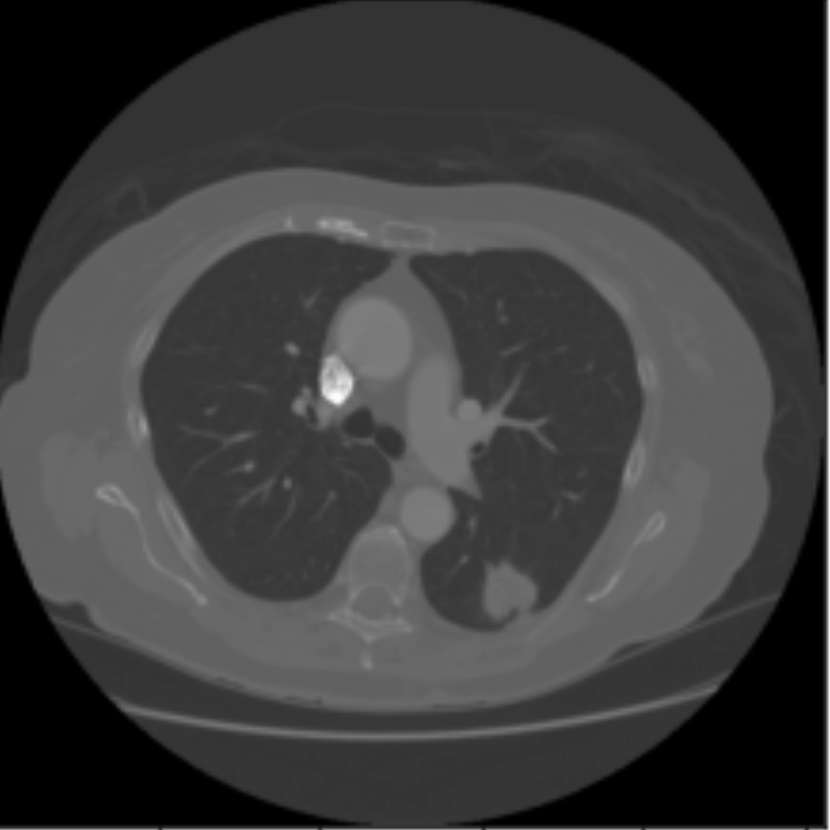 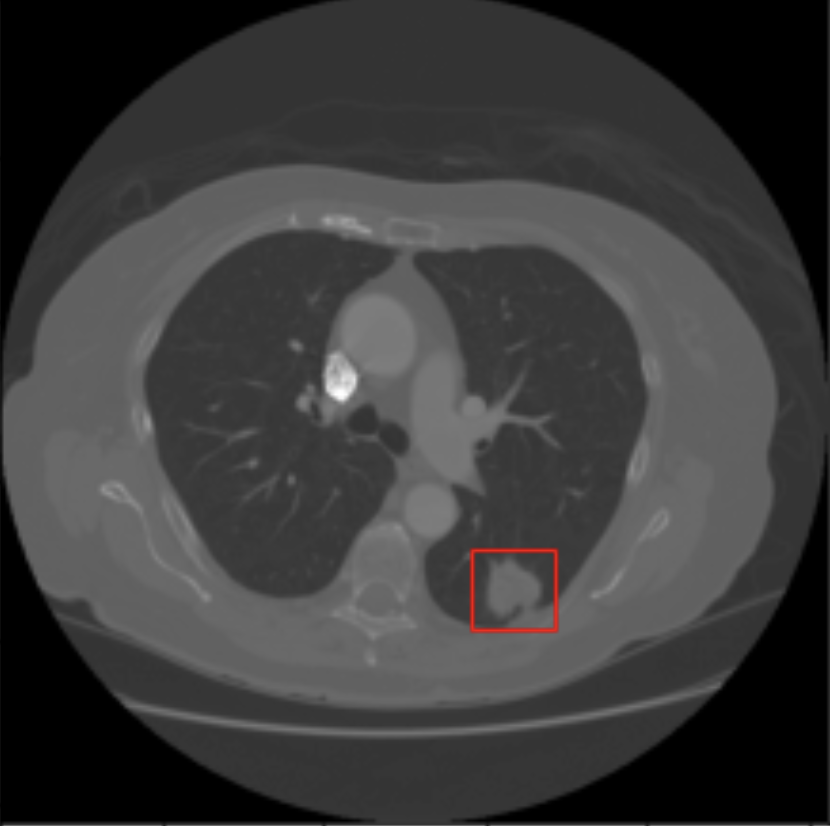 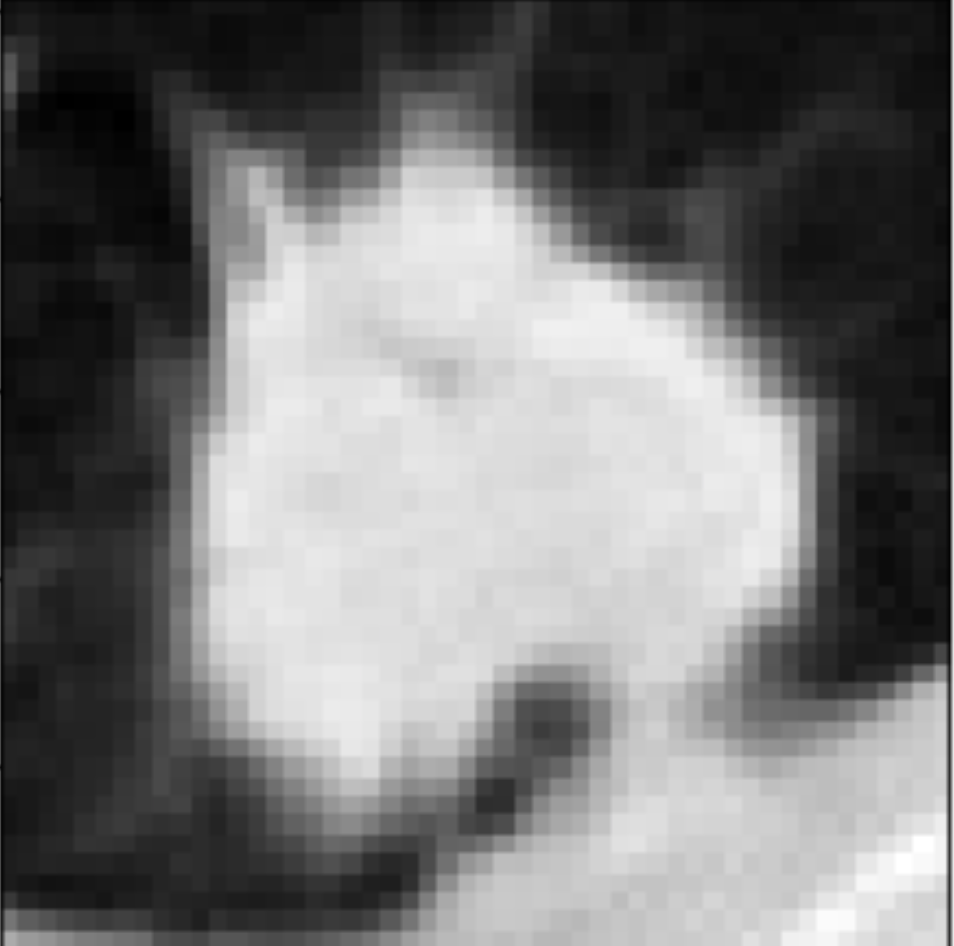 5
EfficientNet idea
Improve network in depth, width & Resolution
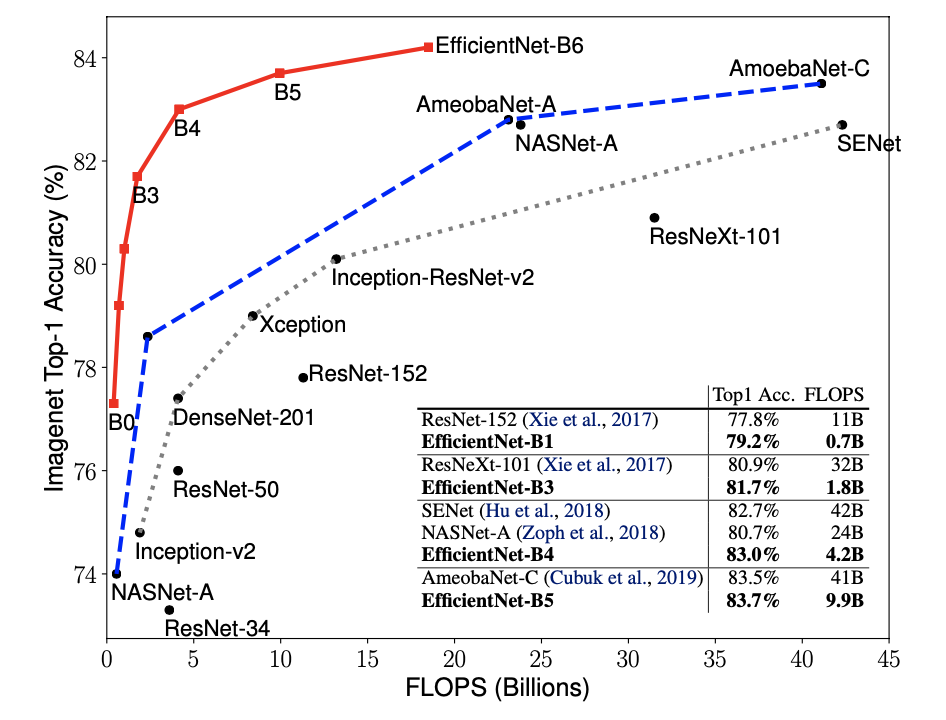 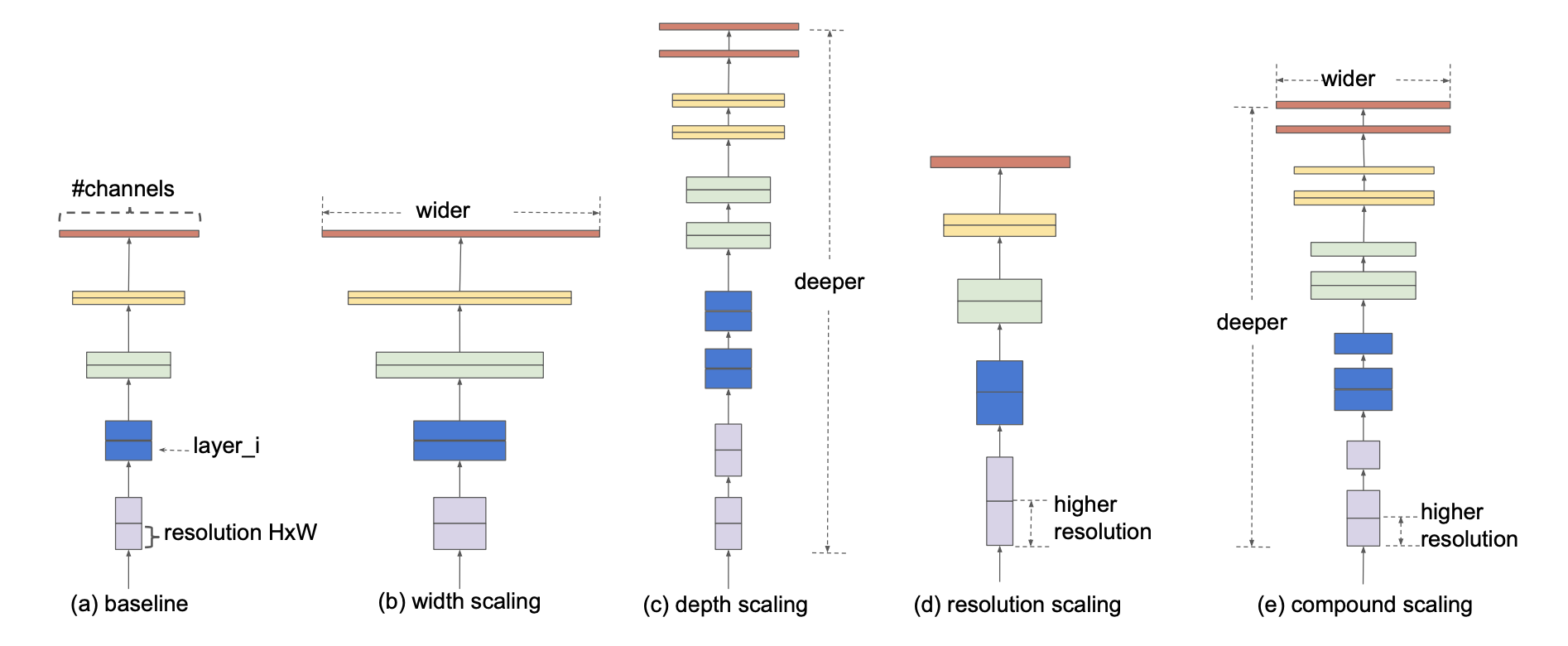 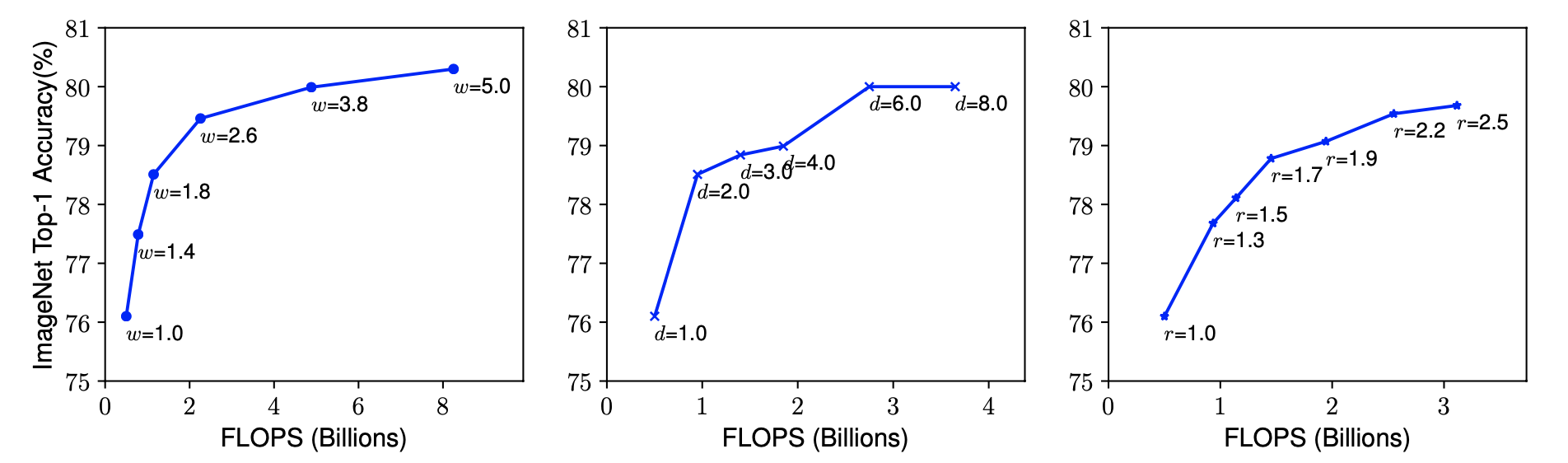 6
EfficientNet idea
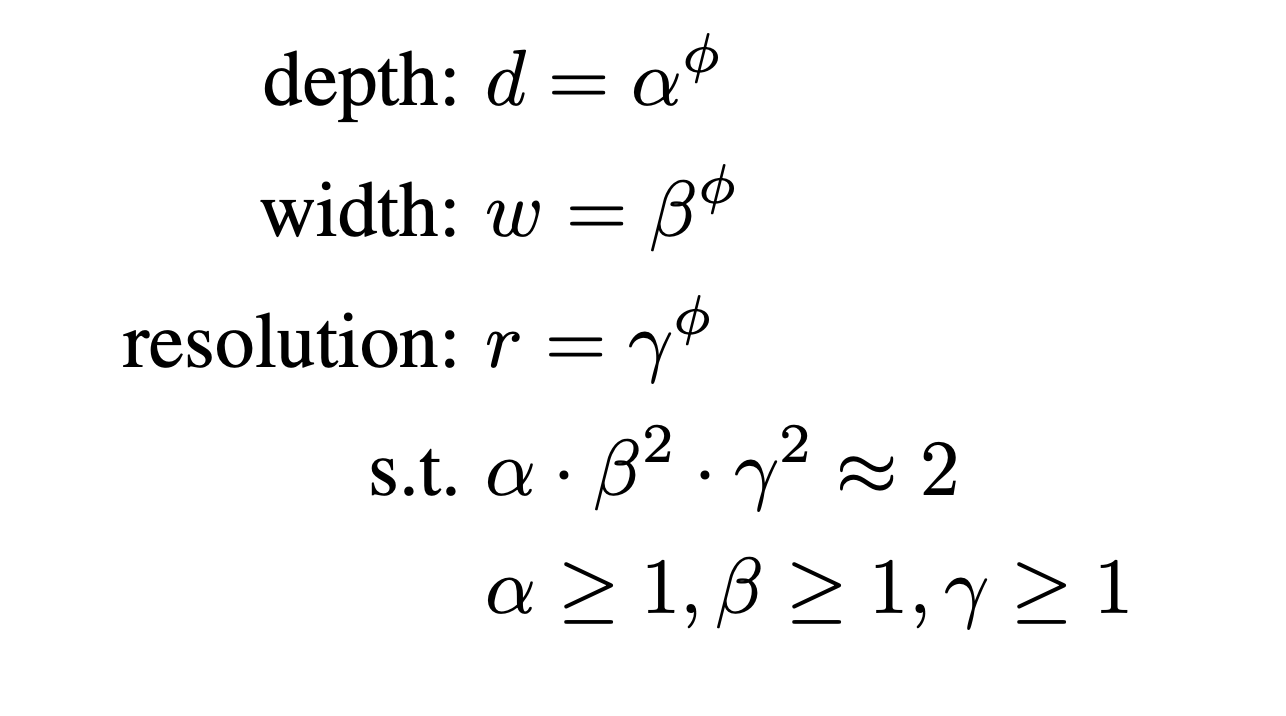 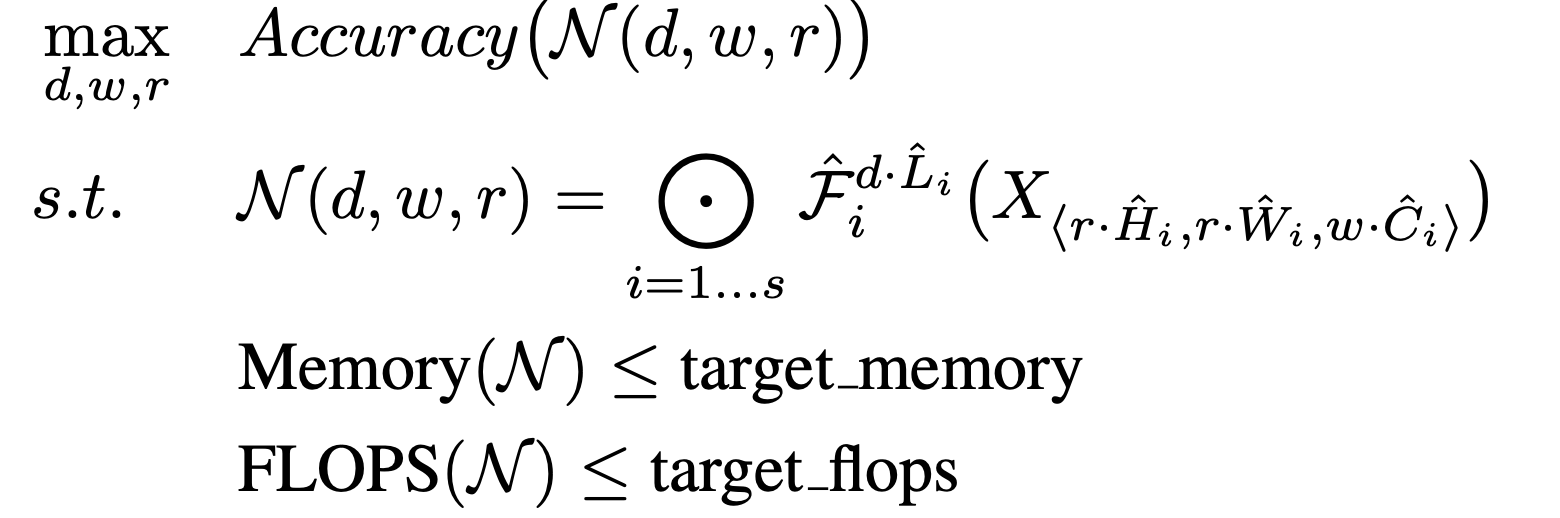 7
Multi-conv idea
8
Baseline Networks :
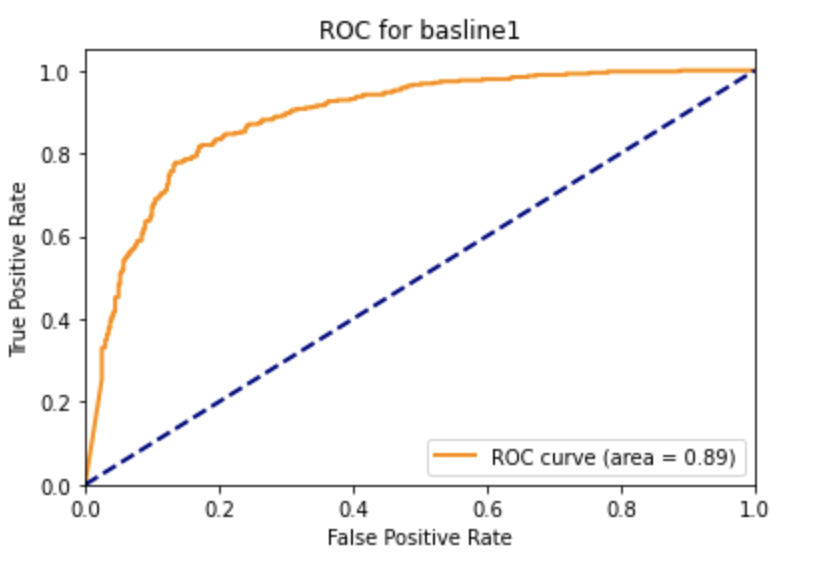 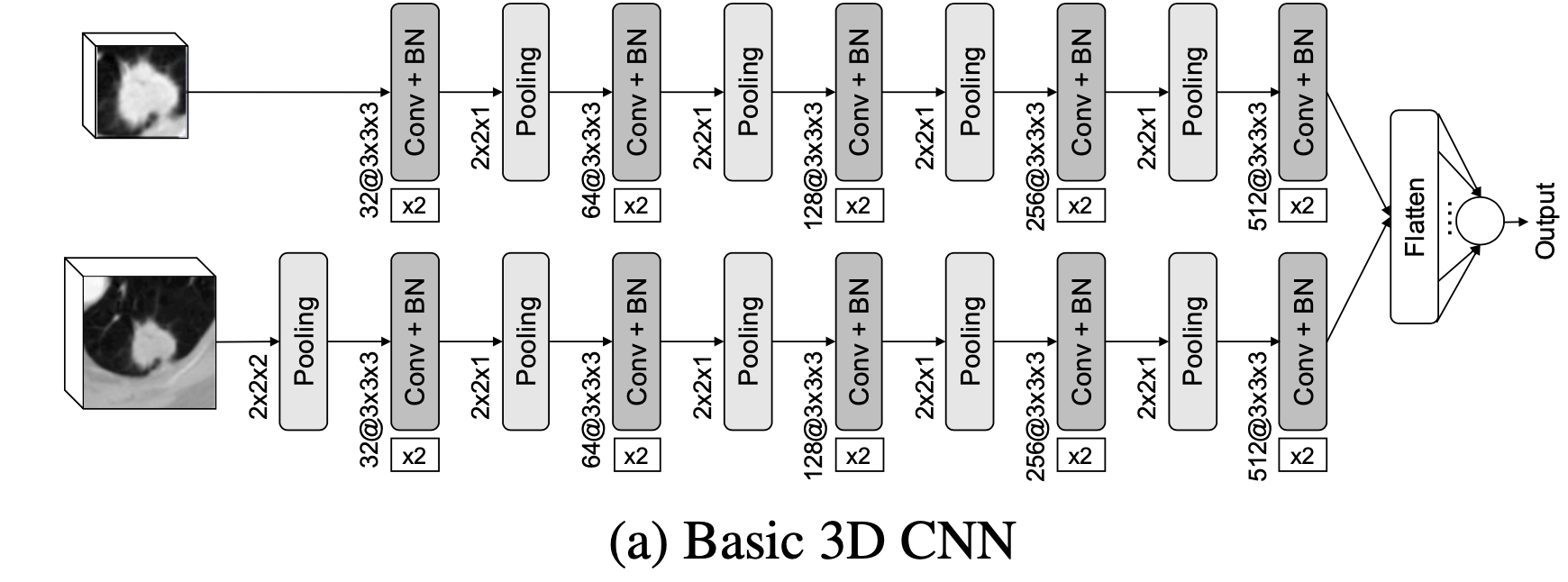 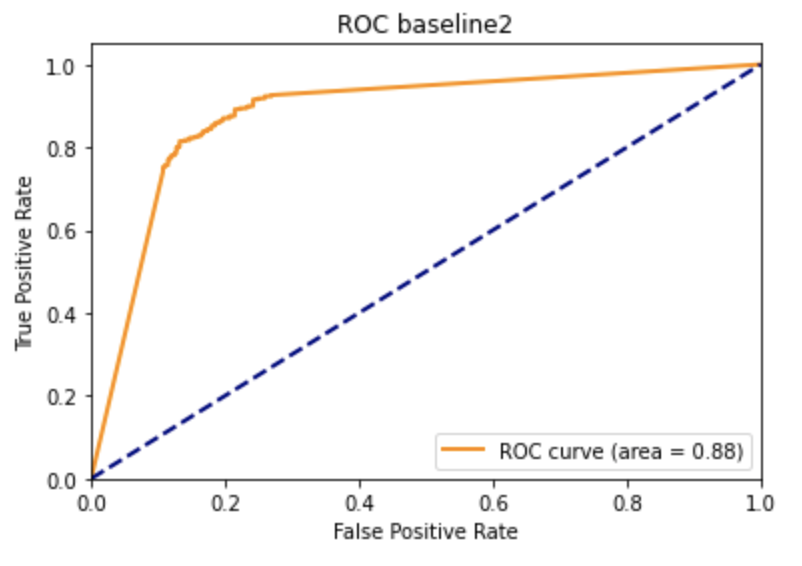 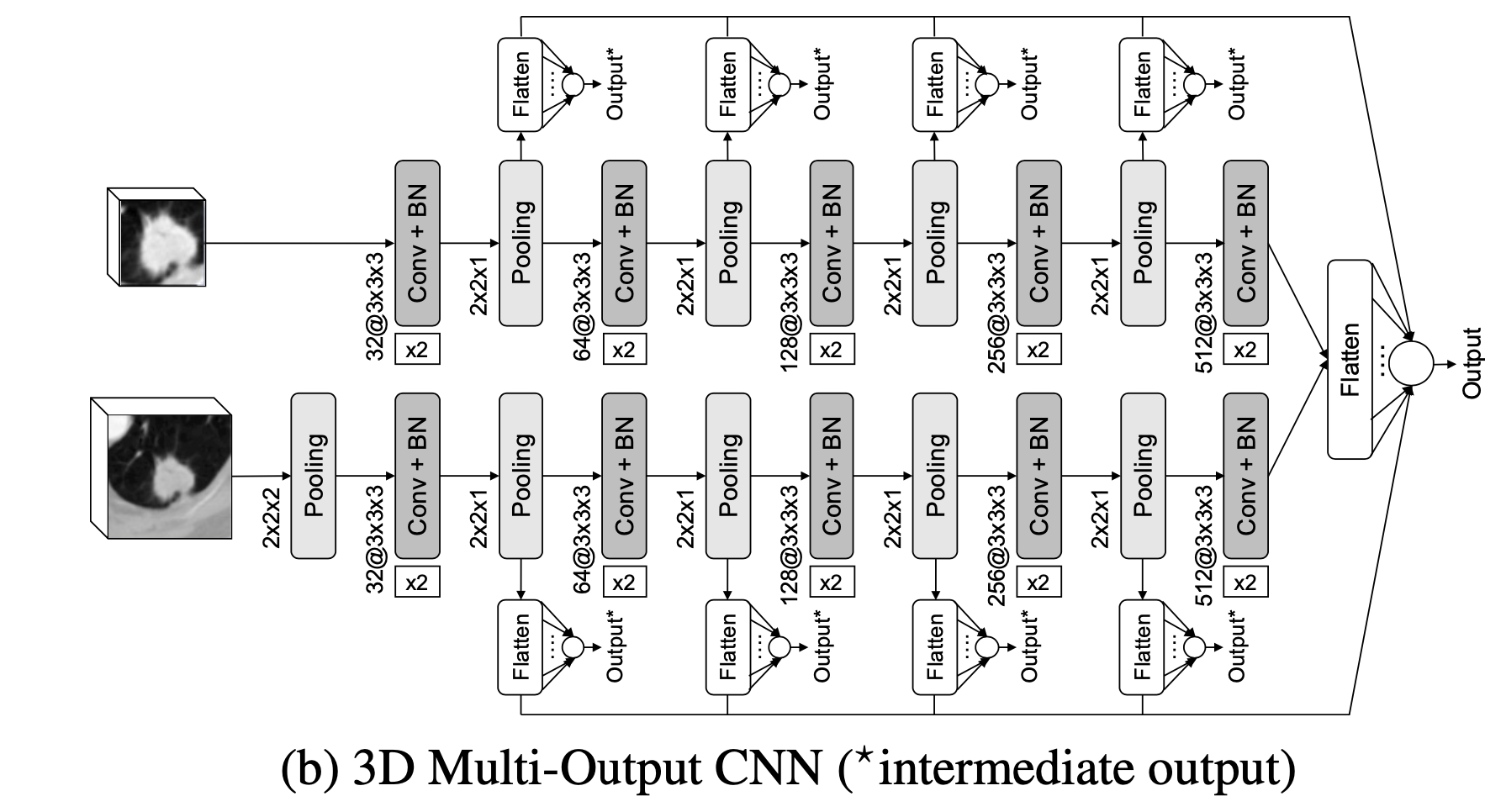 9
Baseline Networks :
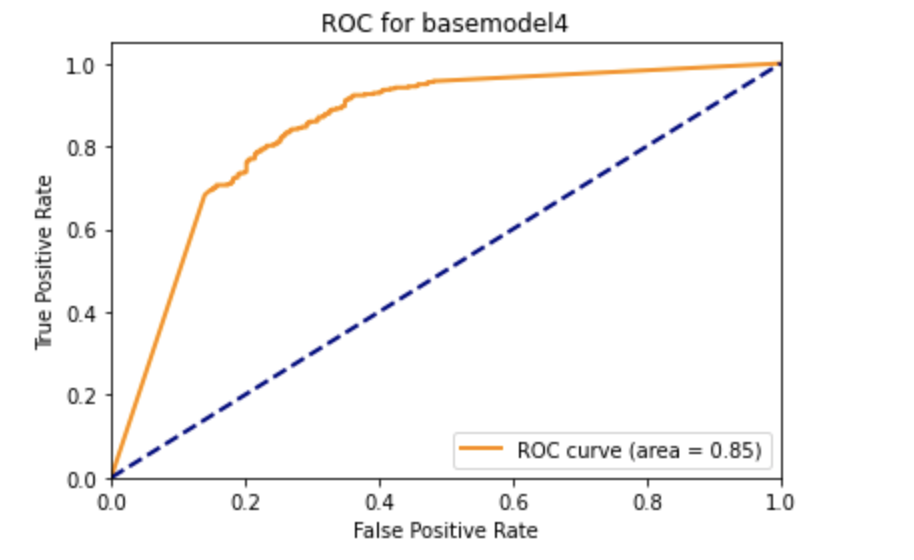 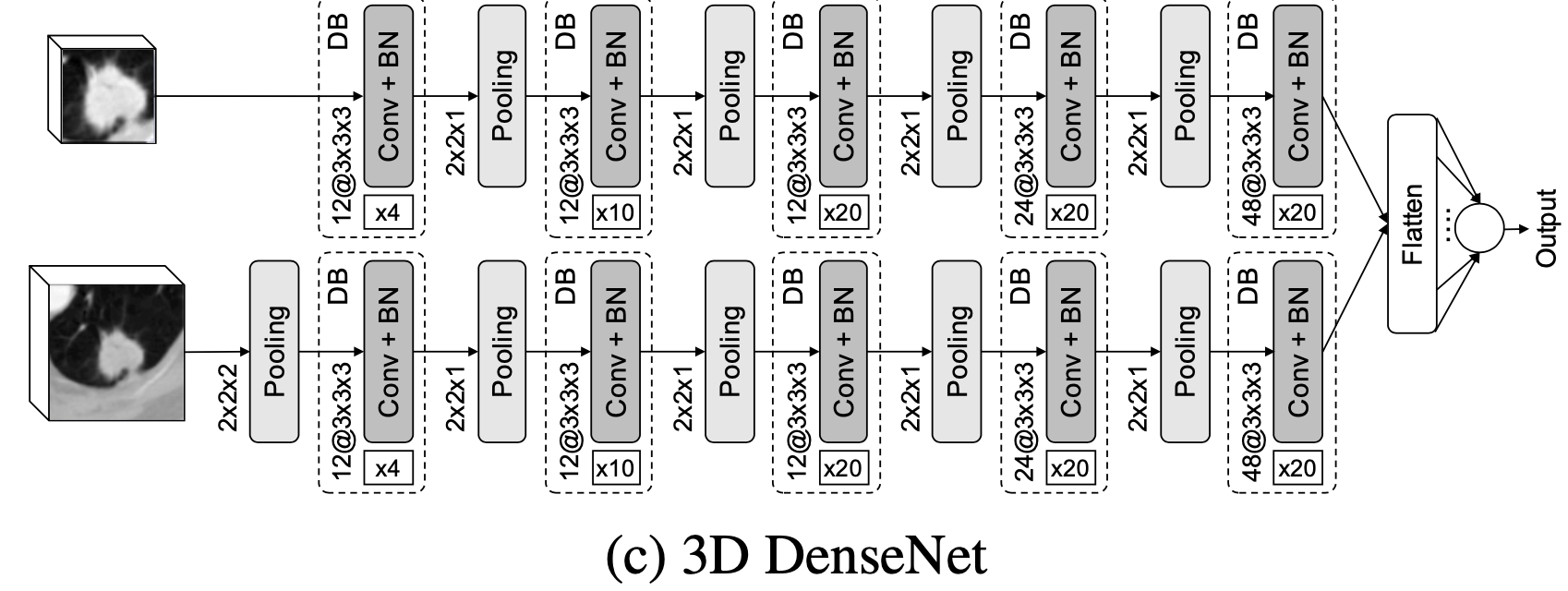 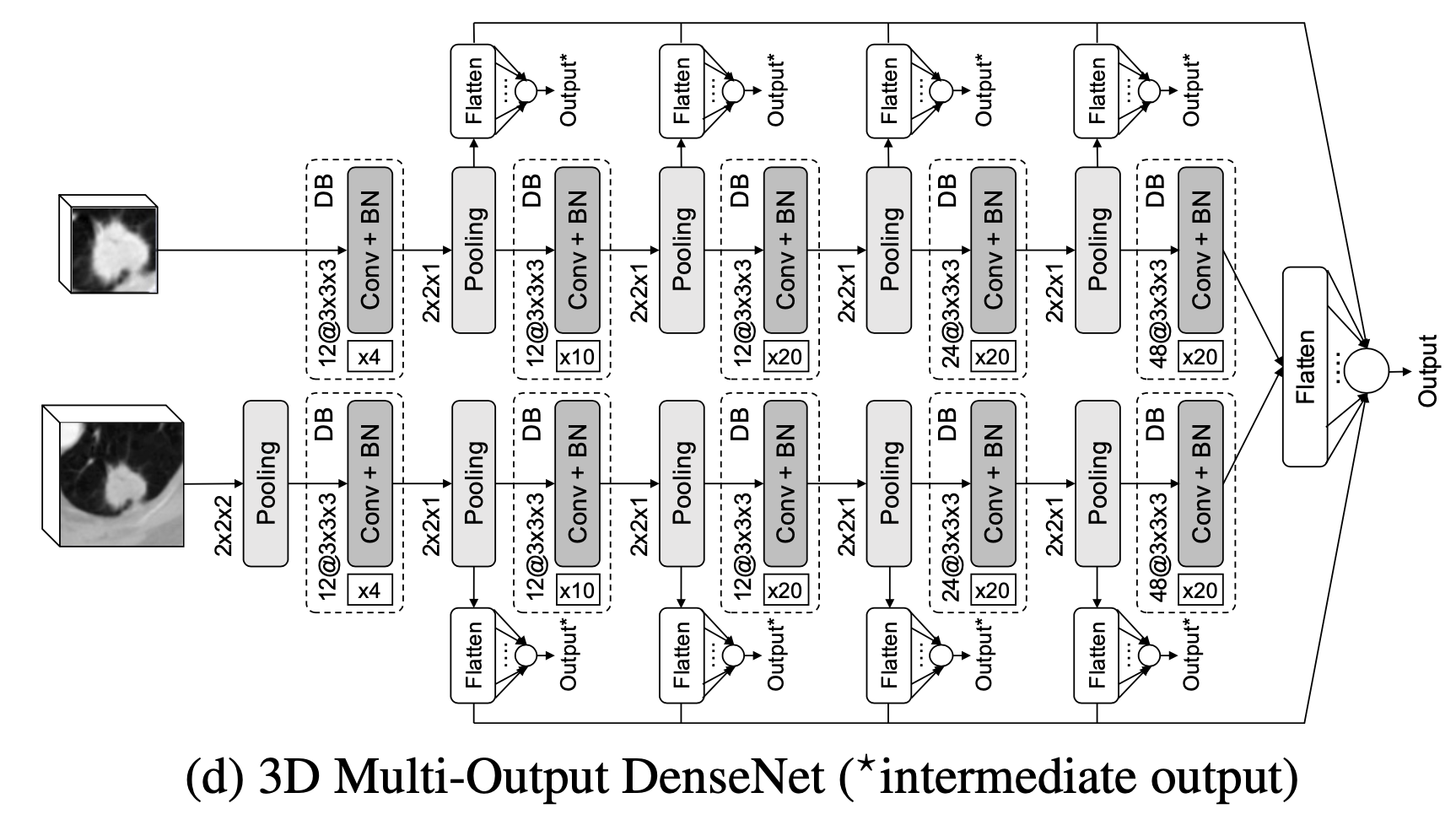 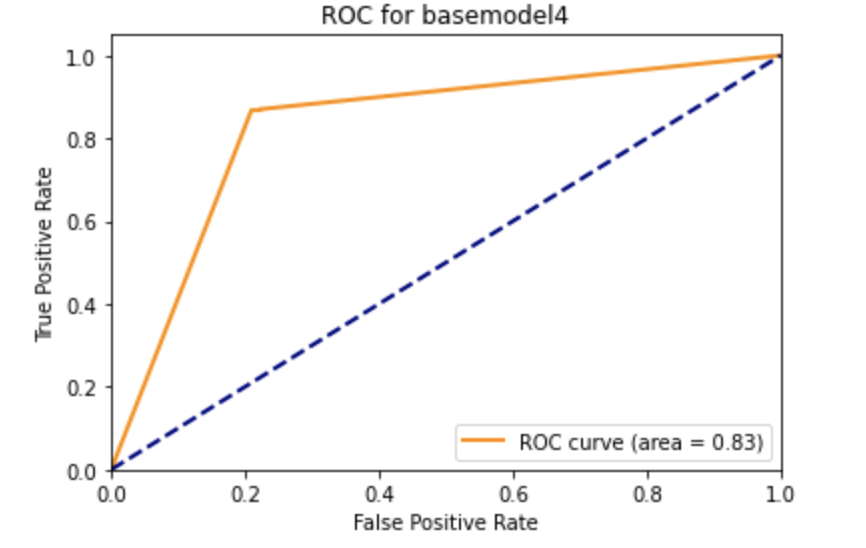 10
efficientNet network
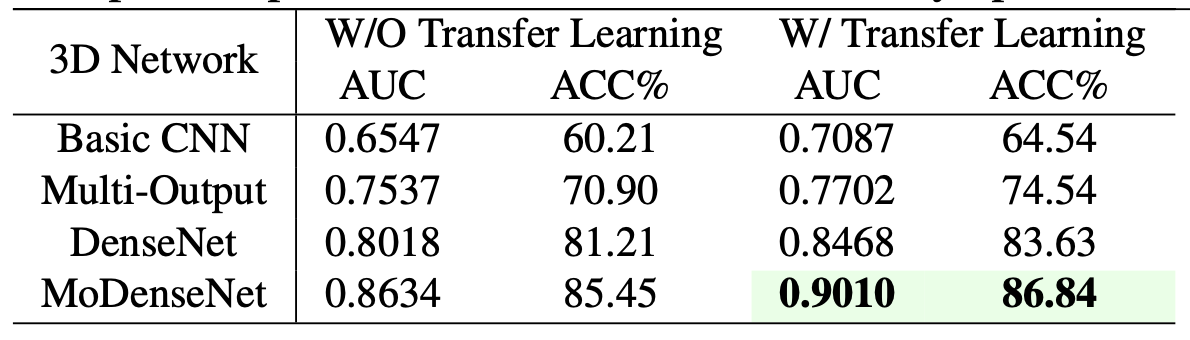 11
efficientNet network
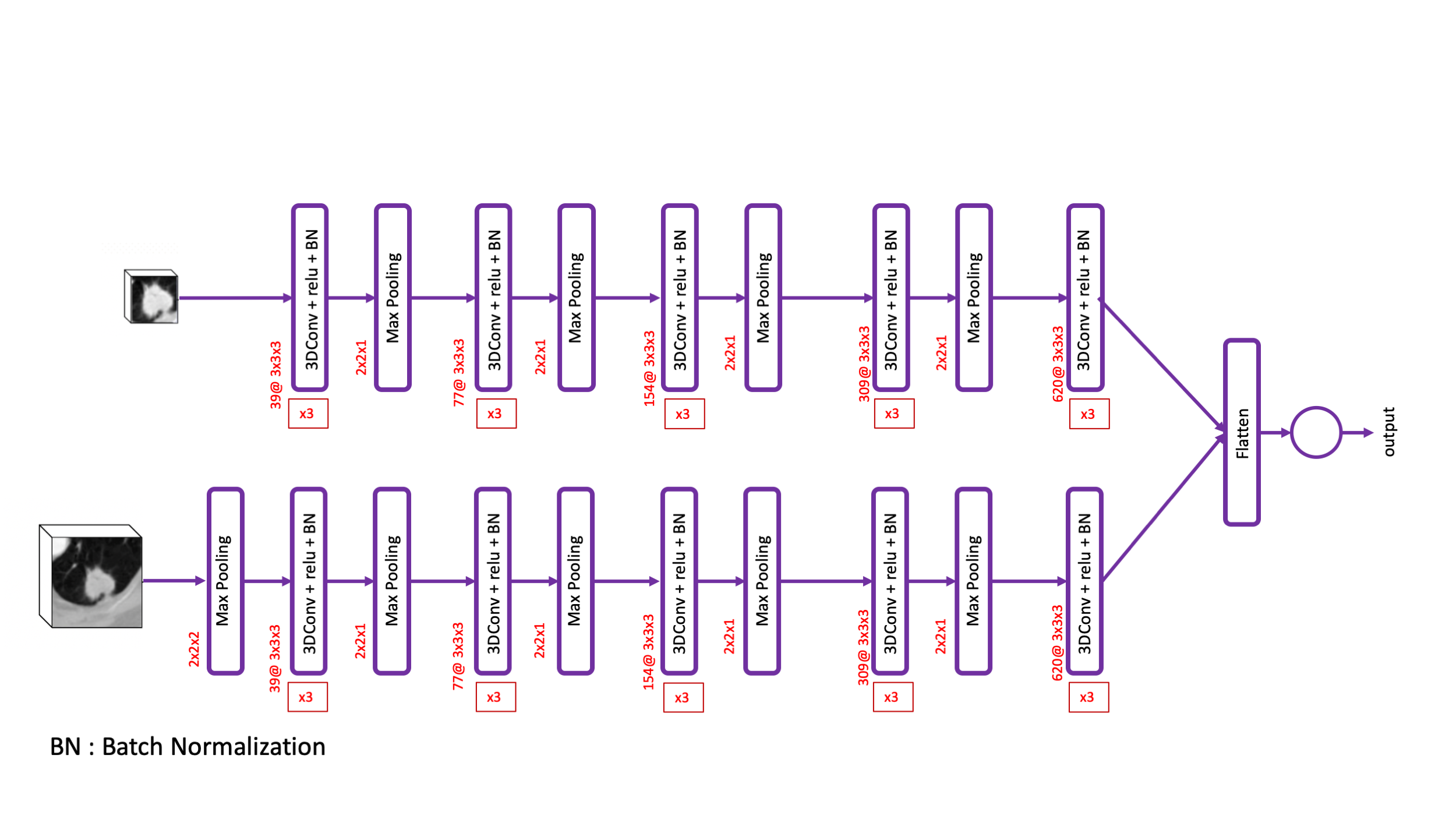 New Networks :
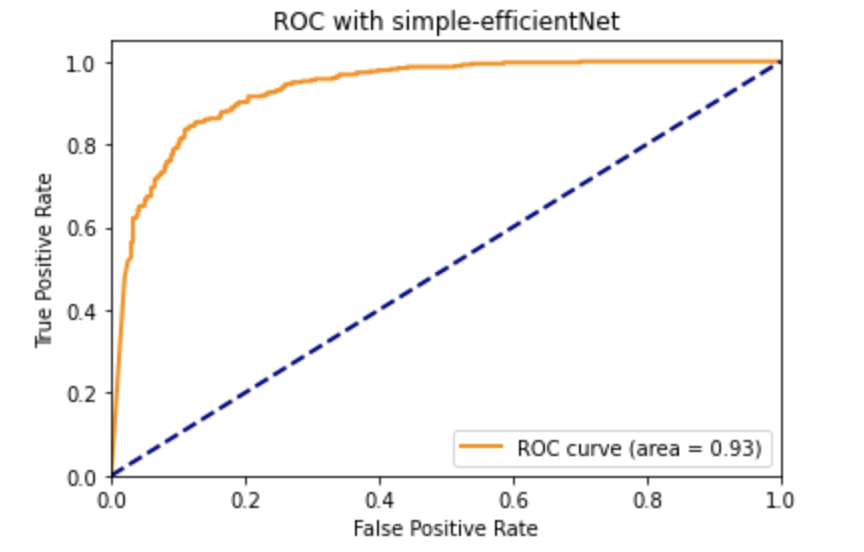 Simple efficientNet
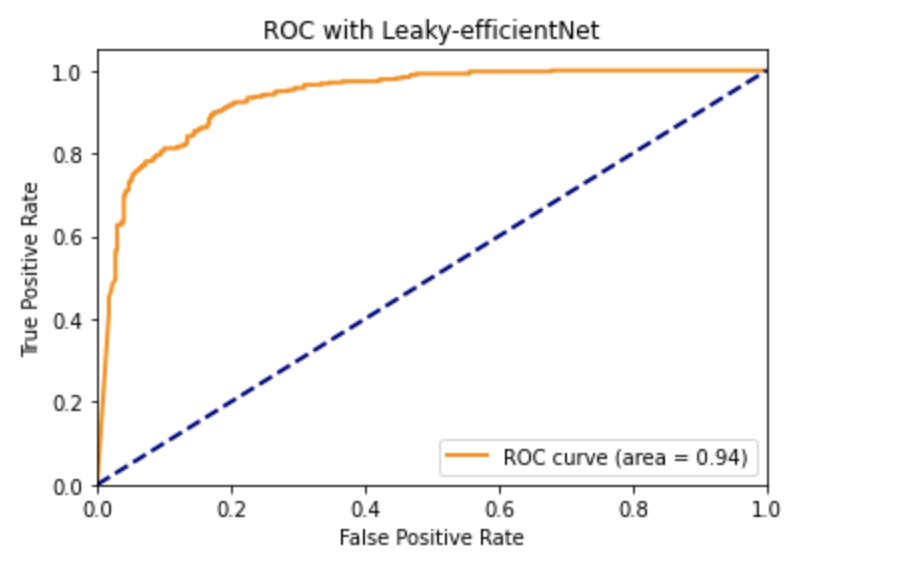 efficientNet with Leaky Relu
13
New Networks :
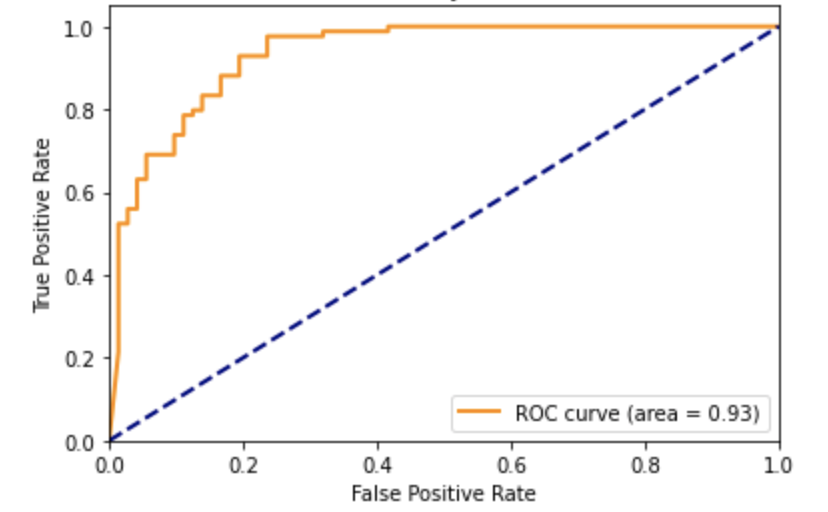 Multi-conv efficientNey + Leaky Relu
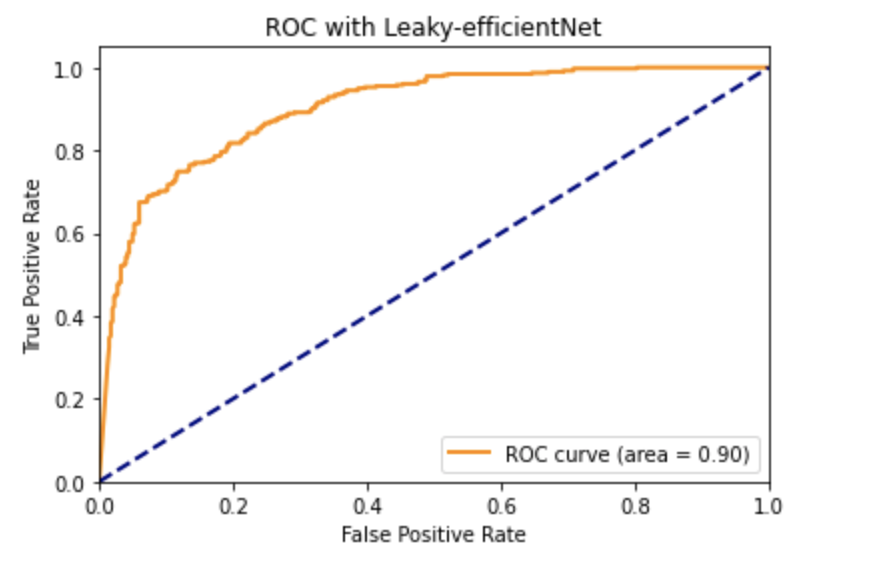 Shared efficientNet + Leaky Relu
14
New Networks :
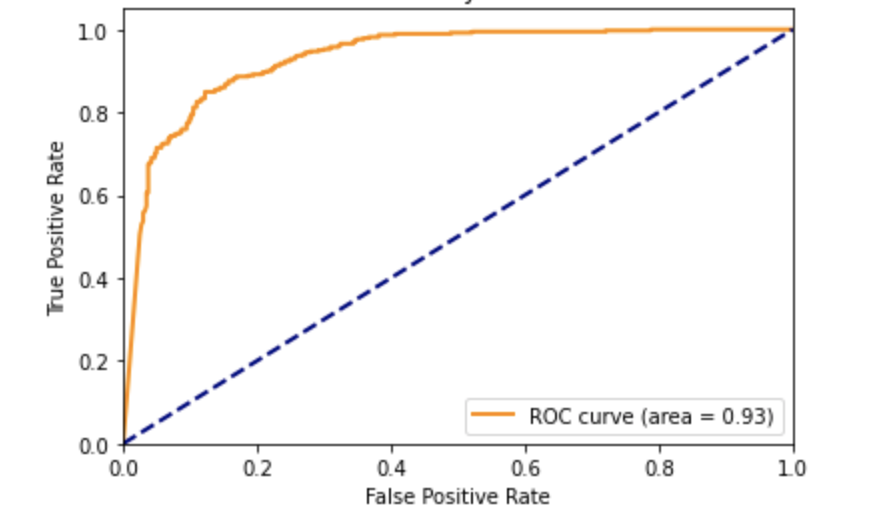 Residual efficientNet + leaky Relu
15
Results :
16
Results :
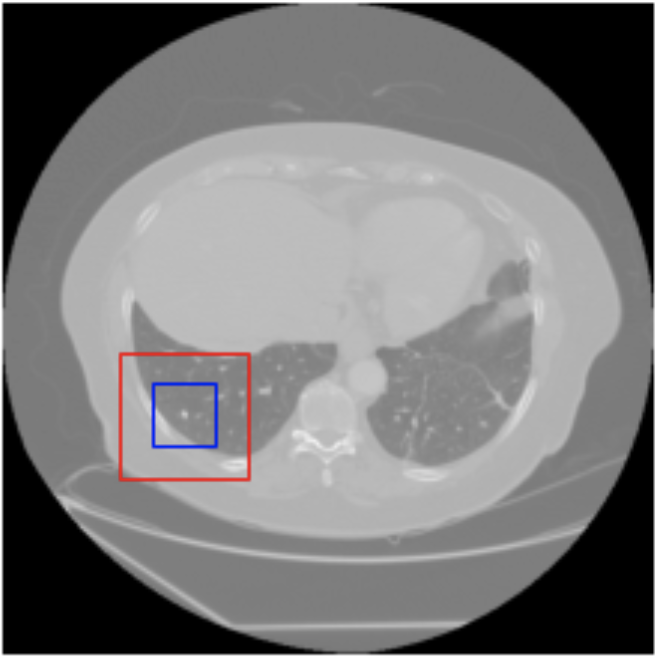 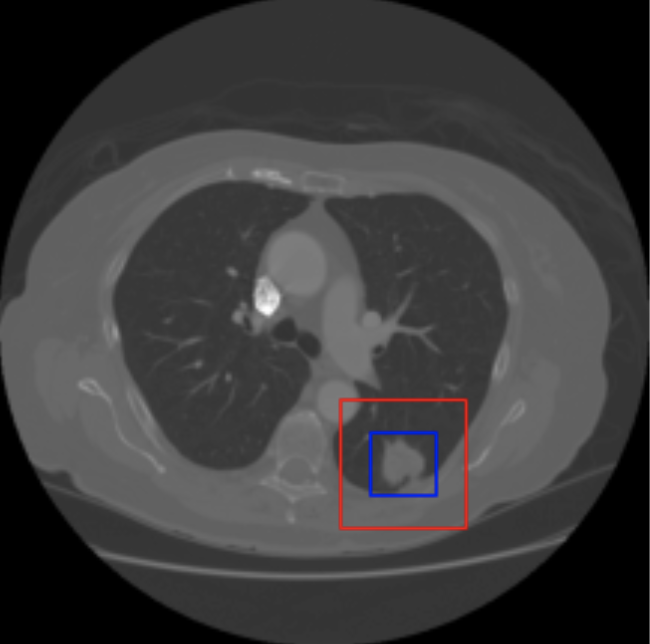 Ground truth : malignant

Prediction : malignant
Ground truth : benign

Prediction : benign
17
Questions ??
18